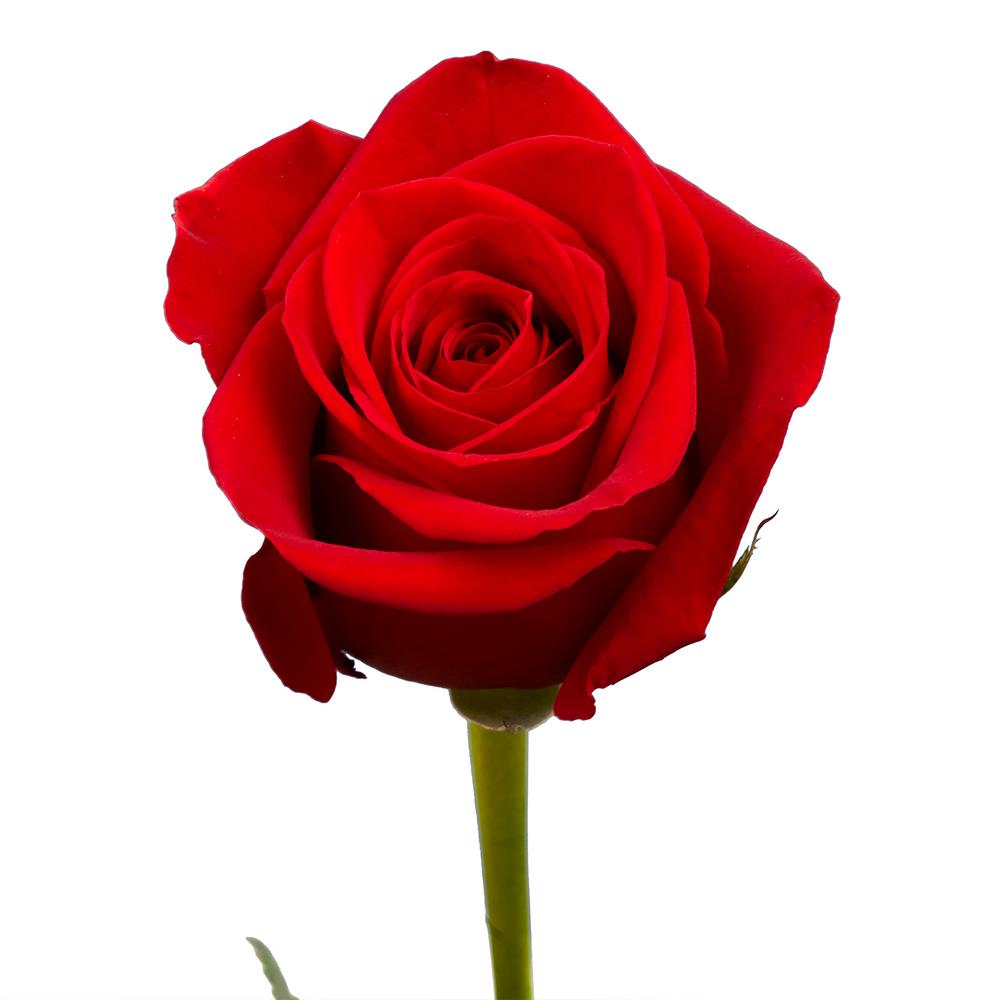 শুভেচ্ছা রইল
শিক্ষক পরিচিতি
মোছাঃশারমিন আক্তার
সহকারী শিক্ষক
রামপুর টুবঘরিয়া সরকারি প্রাথমিক বিদ্যালয় 
ঘোড়াঘাট,দিনাজপুর।
শ্রেণীঃতৃতীয়
বিষয়ঃবংলাদেশ ও বিশ্বপরিচয়
পাঠের শিরনামঃবিভিন্ন ধরনের পরিবেশ দূষণ ।
শিখন ফলঃ
1১.1.1 । মানুষ ও অন্যান্য প্রাণীর জীবনে সুন্দর ও সুস্ত পরিবেশের গুরুত্ব বলতে পারবে ।
১১.2.1 । আমাদের দেশে পরিবেশ কয়েকটি সমস্যা সম্পর্কে বলতে পারবে ।
১১.২.২ । পরিবেশ সংরক্ষণ ও উন্নয়নে অংশগ্রঽণ করবে।
একটি ভিডিও
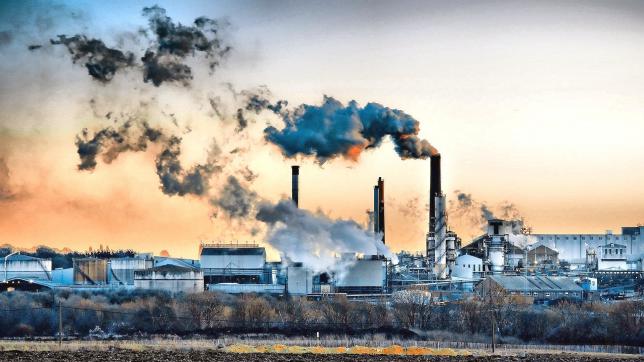 ছবিতে তোমরা কী কী
 দেখতে পাচ্ছ ?
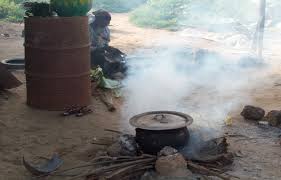 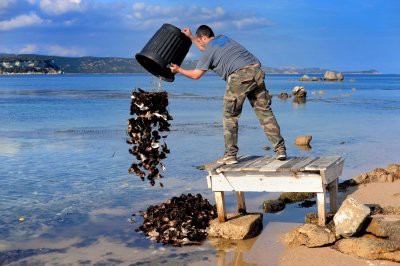 বিভিন্ন ধরনের পরিবেশ দূষণ
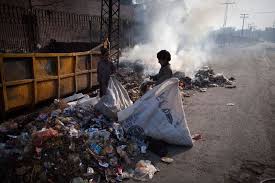 বায়ু দূষণ
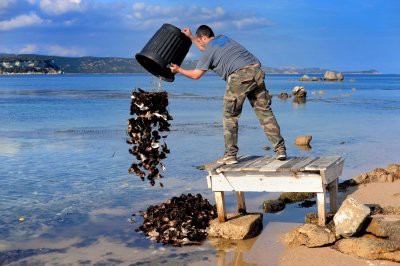 পানি দূষণ
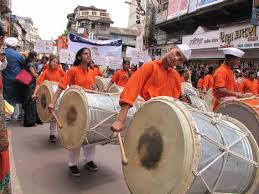 শব্দ দূষণ
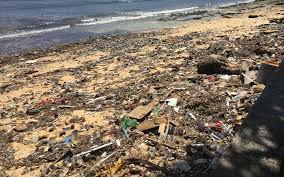 মাটি দূষণ
মূল্যায়ন :
বায়ু দূষণ কী ভাবে হয় ?
দুইটি শব্দ দূষণের নাম লেখ ?
পানি দূষণ প্রতিরোধের দুইটি উপায় লিখ ?
বায়ু দূষণ
পানি দূষণ
শব্দ দূষণ
মাটি দূষণ
বর্জ্যদূষণ
মানুষ কীভাবে পরিবেশ দূষণ করছে তা নিচে
 ছবির মাধ্যমে দেখানো হলো ।
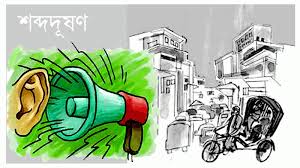 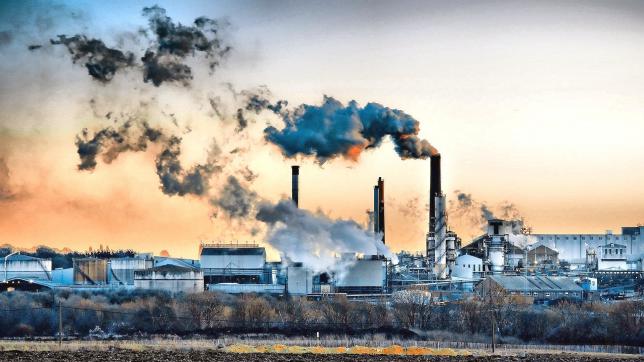 পরিবেশ দূষণ
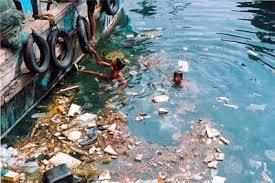 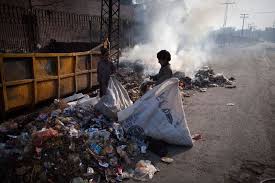 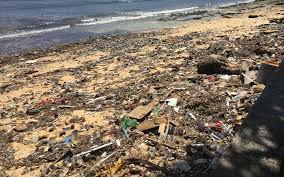 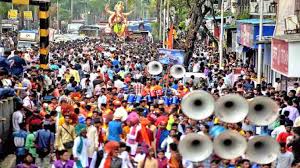 সমাপ্ত